Racism in America
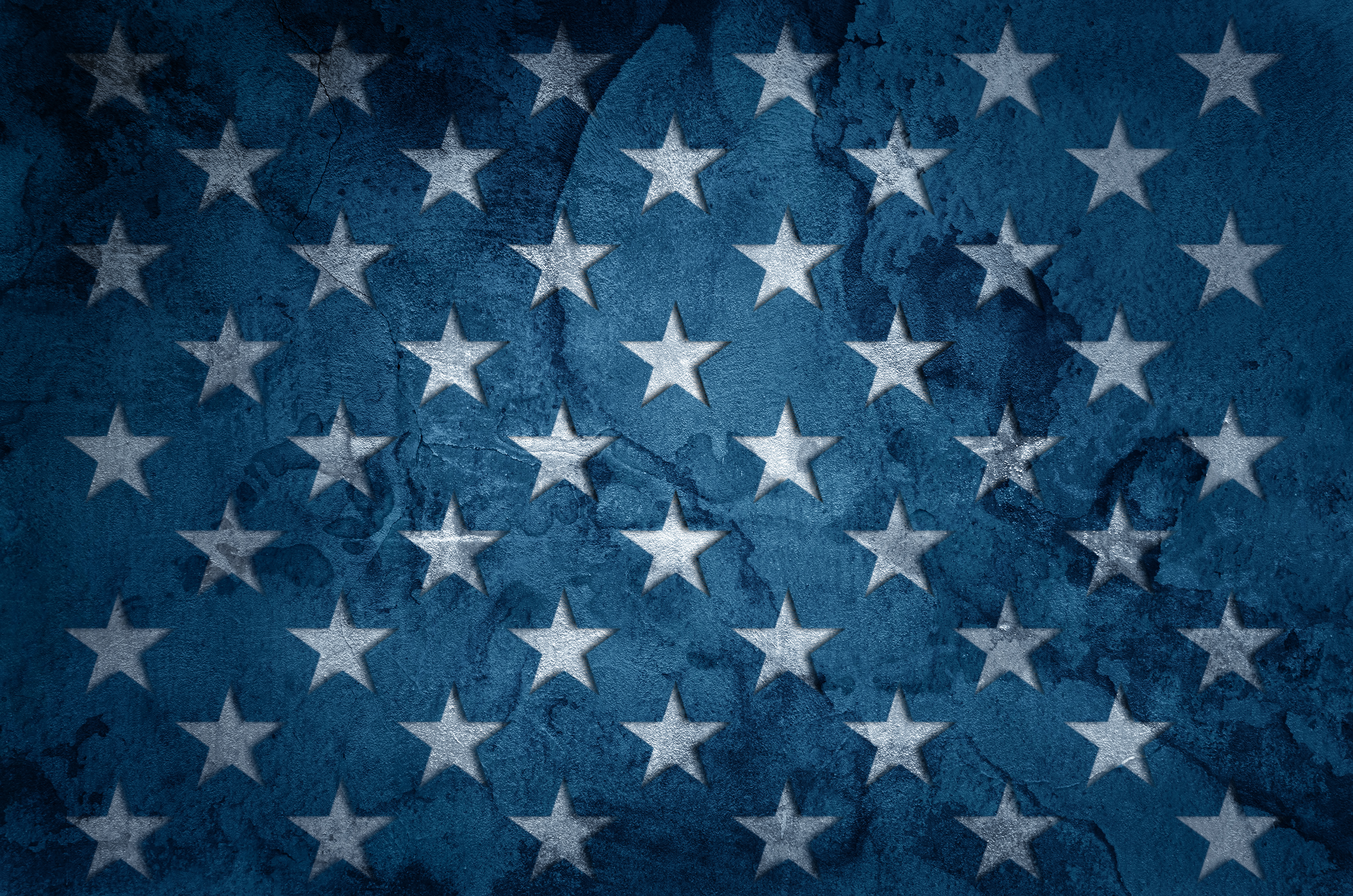 RACISM IN 
AMERICA
NB: Some of the images in this presentation have been altered from the original to ensure compliance with copyright regulations.
Except where otherwise noted, this work by Louis Mitchell is licensed under a Creative Commons Attribution 4.0 International Licence.
Wealth Accumulation
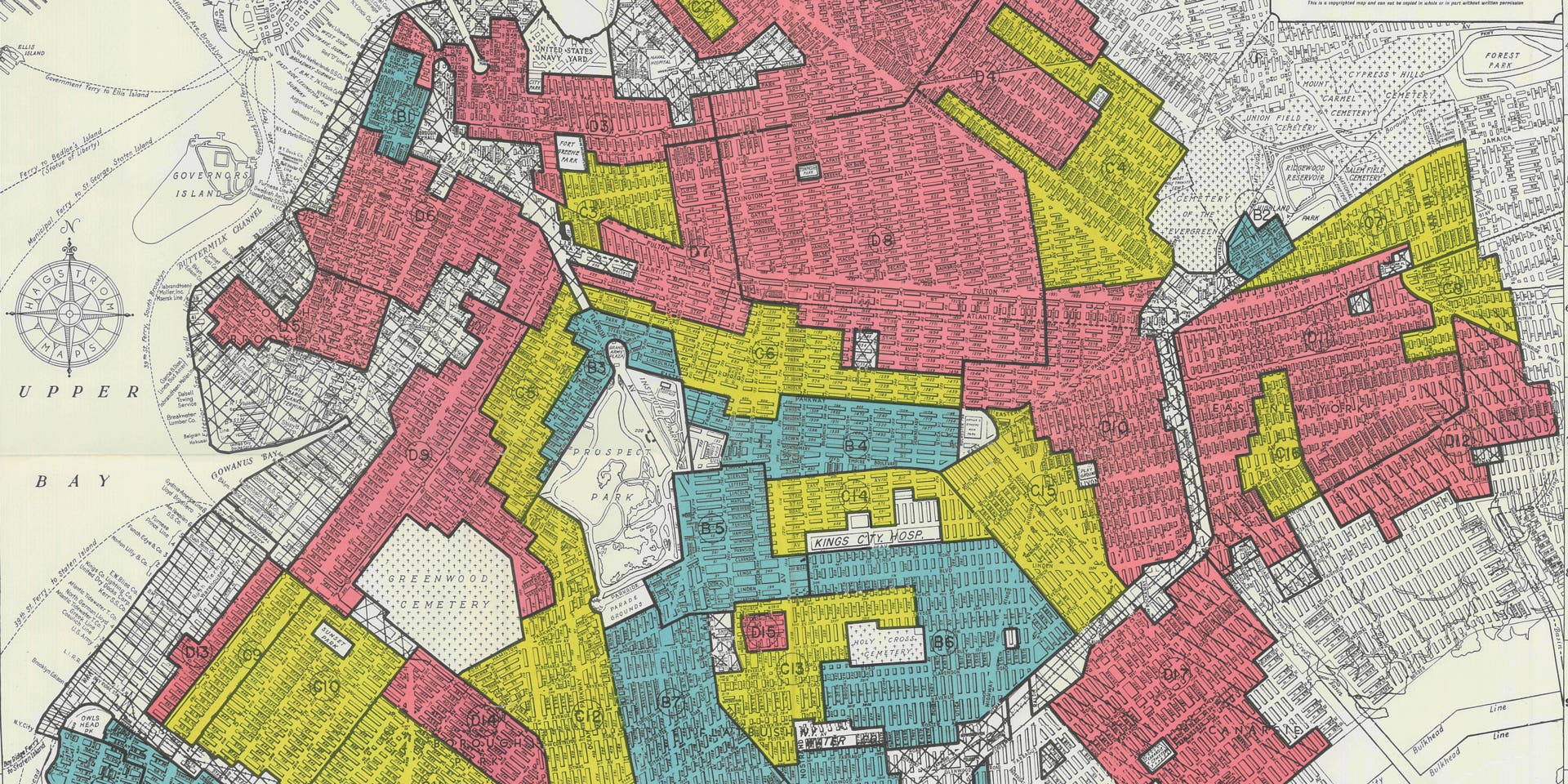 Wealth Accumulation
The median wealth of white households in 2013 was $141,900, while for black households it was only $11,000

Discriminatory housing laws and practices 
The Federal Housing Administration 
Real estate agents 
Banks

In 2007 home equity made up 71% of total wealth for black homeowners compared to 51% for white homeowners,
Education
Education
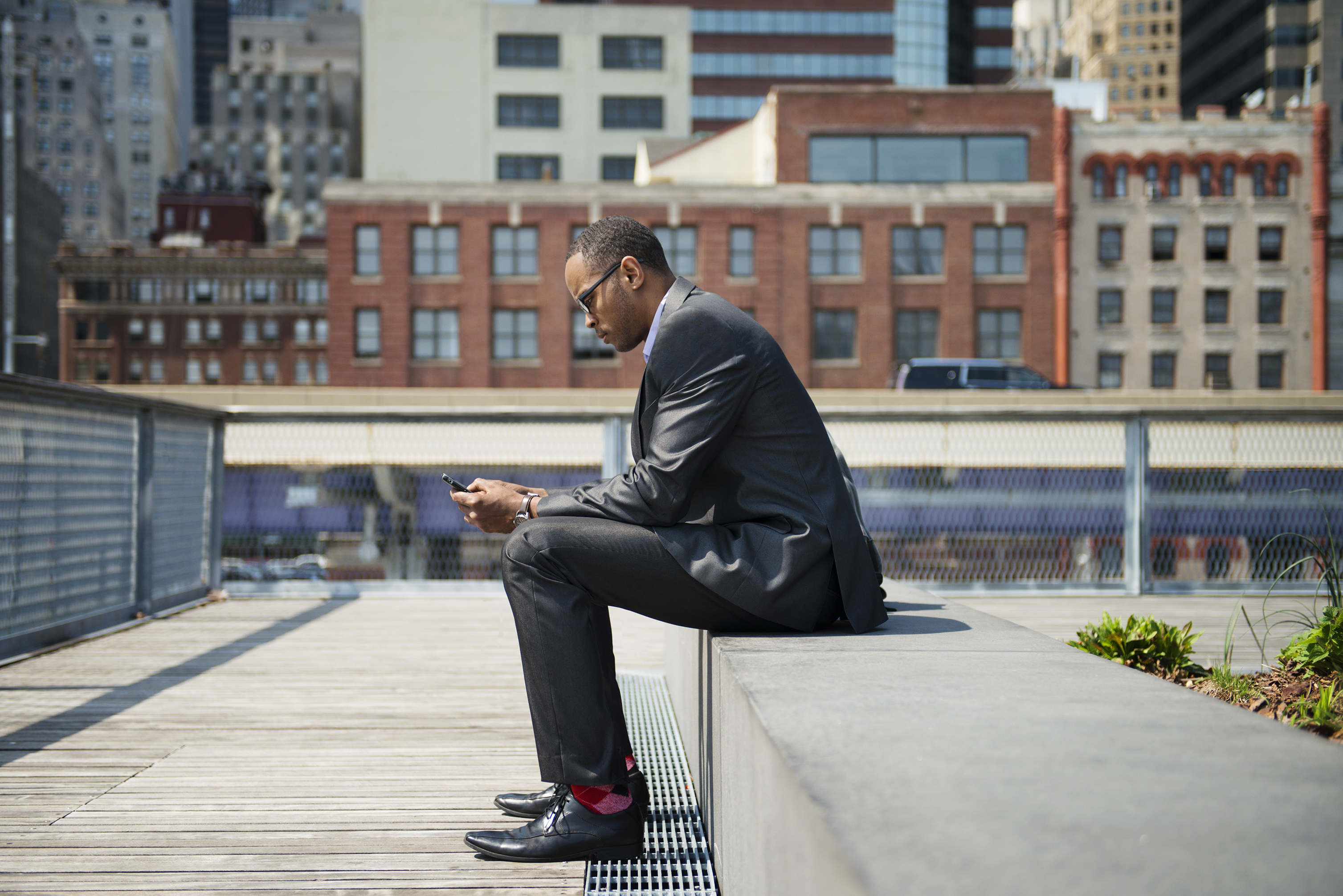 Income Inequality and Workplace Discrimination
The median income for white households in the United States was $84,110, while for black households it was only $52,080 

Black applicants are less likely to be hired (Pager, 2009)

African Americans earn less for the same job in comparison to their white counterparts (Black, 2006)

A darker skin tone lowers earning potential (Bailey, 2014).

Black individuals are less likely to be promoted and more liable to experience workplace harassment and discrimination (Pager, 2008).
[Speaker Notes: Poor education in Black communities has had a profoundly negative effect on household income. In 2021, the median income for white households in the United States was $84,110, while for black households it was only $52,080]
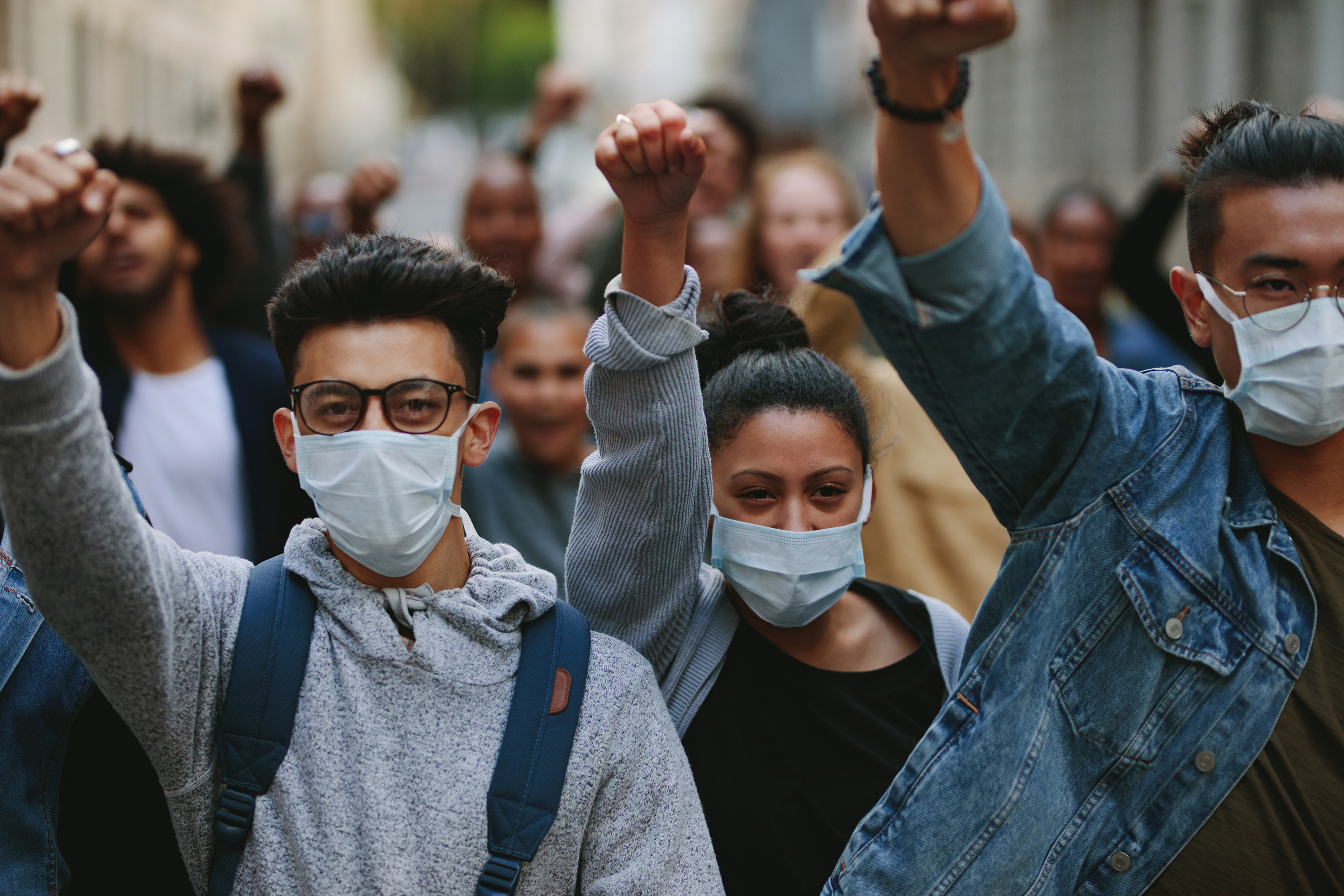 Police Brutality
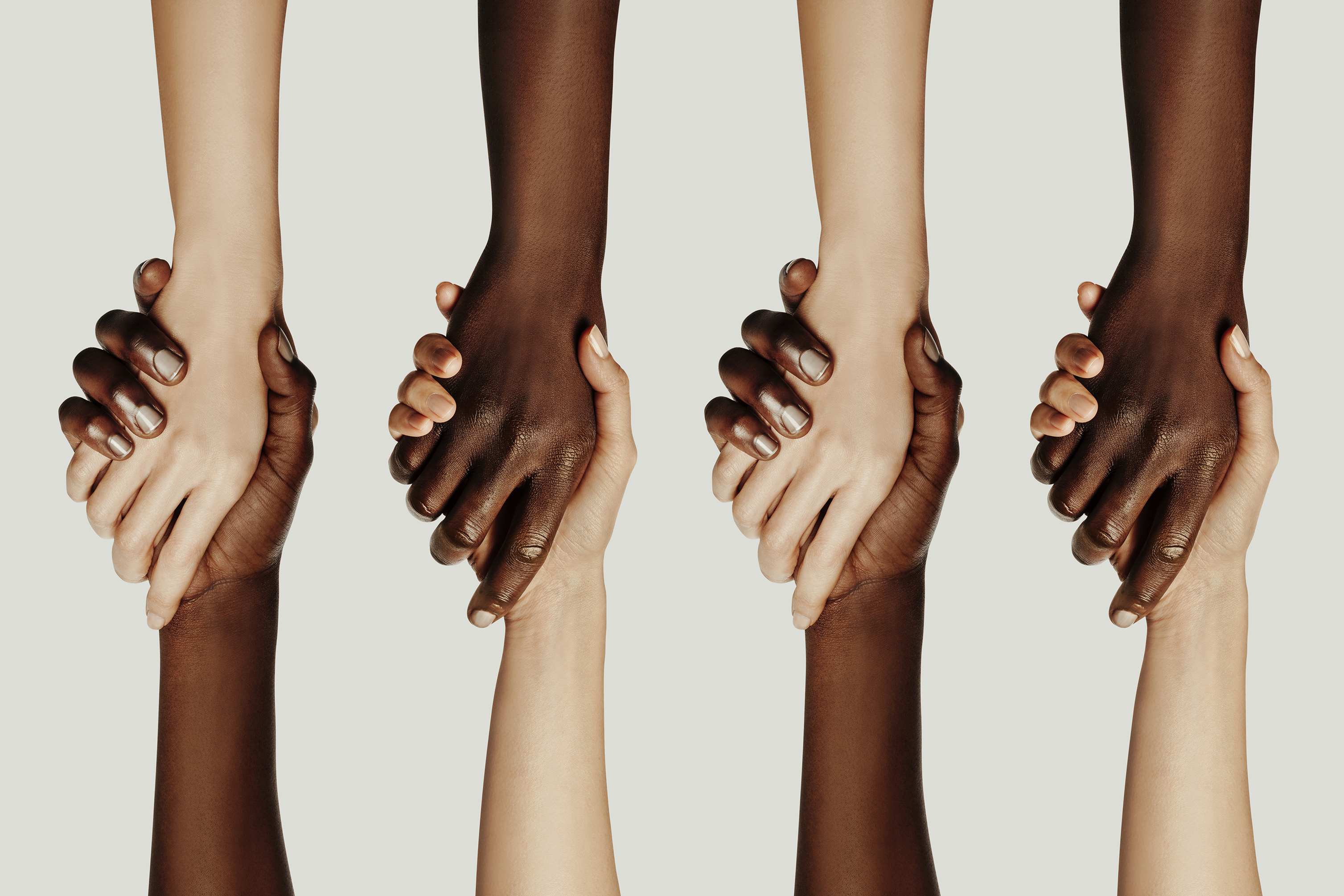 Discussion